English Clinical Case Presentations:Going beyond the raw data
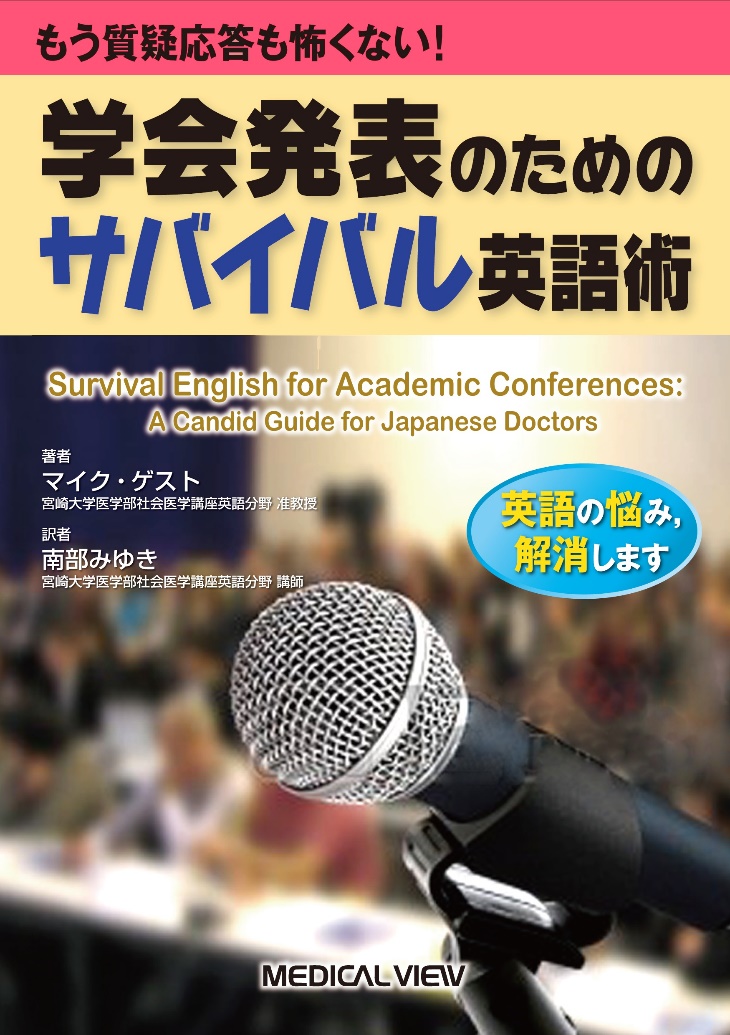 Michael Guest, Faculty of Medicine,
University of Miyazaki
mikeguest59@yahoo.ca
Clinical Case Presentation Scenarios:Where do they occur?
As part of a conference presentation
As Doctor-Doctor or AHP-AHP workplace discourse
As an inter-departmental discussion/report/meeting
As training for OSCE/USMLE exams
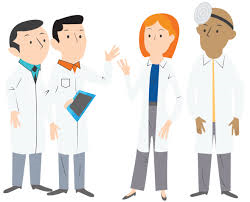 Clinical case presentations are…
…primary examples of medical discourse (and, therefore, suited to teaching English for Medical Purposes – EMP)
…an established, prototypical speech event within the medical discourse community
…forms that have a positive washback effect on the learner’s first language and workplace
Forms that have immediate practical applicability and value

That’s why they should be highlighted for and practiced among even the youngest medical students
Key Factor #1: Pertinence
What does the doctor/AHP need or want to know?
What are the case priorities? 
What was/is necessary for clinical decision-making?

Key Factor #2: Speed
Which abbreviations/ellipsis can or should be used in speech?
What data can be safely omitted?

Key Factor #3: Accuracy
Key Factor #4: Completeness
Key Factor #5: Use of standardized language forms
Standard categories included in a case presentation:
ID (basic patient data)
Chief Complaint
HPI (OPQRST + associated symptoms, risk factors/complications)
PMH (inc. surgeries, hospitalizations, underlying conditions, injuries)
Current medications/allergies/treatments
Family History
Social History
Physical Examinations (inc. vital signs, review of systems, possibly Ht/Wt/BMI)
Investigations (lab/imaging/biopsy etc.)
Summary
Differential/provisional diagnoses
Assessment and treatment/management plan 
Follow-up
Treatment successes/failures/adherence
Steps to teaching clinical case presentations
Authentic case profiles can initially be used by the teacher to illustrate the process
Lists of typical response items can be generated by teachers, clinicians, and students
Students can then gradually develop their own ‘invented’ clinical case profiles (later evaluated)
Sample case data: ID/CC/HPI
1. ID: Name, age, sex, occupation 
“The patient was a (name), a (age)(sex)(occupation)”
2. Chief complaint and duration 
“who presented with (CC) of x duration” 
3. Explain HPI following the ‘OPQRST’ method:
Onset, Provoking factors, Quality, Region/Radiation, Severity, Time (frequency, length per episode, occurrence patterns)
Explain these in order of pertinence, plus any associated symptoms, complications, and/or risk factors:
“She also complained of/mentioned X. Complications/risk factors include X.”
Past Medical History (PMH):Including chronic/underlying conditions, hospitalizations, surgeries, major injuries/traumas, ongoing treatments
‘Her PMH is significant for…’
 At age __ she was treated/hospitalized for __
…was/has been diagnosed with __
She has X/is suffering from chronic __

Current medications/allergies/treatments
She is currently taking/being prescribed _/being treated for __
She is allergic to _
Family history and Social history:Congenital diseases/conditions, alcohol, smoking, drugs, sex, dietary, exercise, sleeping, and working habits
Her FH/SH is significant for Y.
Her FH/SH is insignificant/unremarkable.

Her (family member) died of __ at age __ /was diagnosed with __
Her (family member) suffers from/has been diagnosed with __
Sleeping/working/dietary/exercise habits
Sex: Sexually active? Partner(s)? Practices safe sex/promiscuous?
Alcohol/smoking habits
(Illicit/recreational) Drugs: … ‘Has (no/a) habit/history of…’
Physical Examination & Review of Systems
Her vital signs were ____
On examination, her __ was ___ /we found __
Her (systems check or PE result) is significant for ___
The __ was normal/ ____ was within normal range
Nothing abnormal (was) detected (NAD)
 The ___ was palpable
HT? WT? BMI? (if significant)
Labs/imaging/investigations (Workup)
We performed a (examination/operation type) to/for (purpose)

The ___ showed/revealed (an elevated/reduced __ level/count)
The ___ is/was significant for (result)
The ___ is/was notable for (result)
The ___ was within normal limits
The ____ results were negative/positive/indicated ______.

In particular you should note__ (*for significant results)
Summary sample
In summary, this is (ID) who presents with (CC/duration) with (pertinent symptoms, complications or risk factors + any significant current treatments/medications/underlying conditions)

PMH/FH/SH is significant for ___. 

(Vitals/Physical Exams) were (significant results) 
(Labs/imaging investigations):
…showed/indicated (significant results) 
…were positive/negative
Diagnoses
Initial/Provisional diagnosis (PD)
__ is suspected/Our PD is __ due to (factors/symptoms/results), with a __% possibility of certainty.
Differential diagnosis (DD)
(Results/symptoms) suggest __. So, our DD is ___ (due to/a result of/because of ___ .)
Other considered diagnoses and negative diagnoses 
We also consider(ed)__ but we ruled out ___ because of/due to ___.
Conclusion
This is a patient with _____/The patient has ____.
Assessment & plan (including risks), treatment, and follow-up
We will perform an __/assess the patient’s ___/ The patient will undergo ___
We are treating the patient with ___/The patient will receive ___ (depending upon ___)
The plan is to do __ (but there is a slight/high risk of __.)

___ is/will be important in follow-up
The patient has been/will be treated by Dr. ___. The next consultation is ___.
Key or notable time-related phrases
Until __ days ago/for (duration)/since (onset)
Sudden vs. gradual (onset)
Over the past __ days
__ days after the initial visit
__ days prior to admission
On admission,…
In the following hours/on the following day
During the follow-up sessions…
She has vs. was vs. is (do)ing…
Are there any items that should added, adjusted, deleted or fixed?
Evaluation:
Students, in pairs, give their invented case presentation to another student, who confirms and documents the data. This process is then carried out in reverse. The teacher monitors and collects the student data at the end (10-12 minutes in total)
Teacher reports a clinical case and students are required to take down the data accurately (and, perhaps, confirm in speech)
Evaluation rubric:
Speed
Pertinence of data
Accuracy/Thoroughness 
Medical consistency (research may be necessary)
Use of accepted clinical language forms
THANK YOU!mikeguest59@yahoo.camichael@med.miyazaki-u.ac.jp